Social Networks on the Semantic Web
Jennifer Golbeck
Assistant Professor, College of Information Studies
University of Maryland, College Park
The Semantic Web
One big goal of the Semantic Web: 
Represent knowledge in a standard, machine processable format
Aggregate knowledge distributed across the web into a single knowledge model
Reason over that knowledge
Social Networks on the Semantic Web
FOAF (Friend Of A Friend) 
A simple ontology for representing information about people and who they know
About 20,000,000 social network profiles are available in FOAF format
Approximately 60% of all semantic web data is FOAF data
Is FOAF a Success Story?
FOAF is a huge part of the Semantic Web
It is presented frequently as a success story of the Semantic Web
BUT - it is only a success if it demonstrates that the goals of the Semantic Web are being achieved
Experiment: Aggregate FOAF
FOAF is automatically generated by many social networking websites
Advogato  
Buzznet 
DeadJournal 
eCademy 
FilmTrust 


Can these networks be connected through people who have profiles on multiple sites?
GreatestJournal 
InsaneJournal 
LiveJournal  
LJ.Rossia.org 
Minilog.com 
Tribe
Semantics of FOAF
Inverse Functional Properties
foaf:mbox_sha1sum
foaf:mbox
foaf:homepage
foaf:icqChatID
foaf:jabberID

Two people who share a common value for one of these properties are inferred to be the SAME person
foaf:msnChatID
foaf:weblog
foaf:yahooChatID
foaf:aimChatID
Properties of FOAF Networks
Range from small to large
Some networks did not provide full member lists, so we had to crawl them
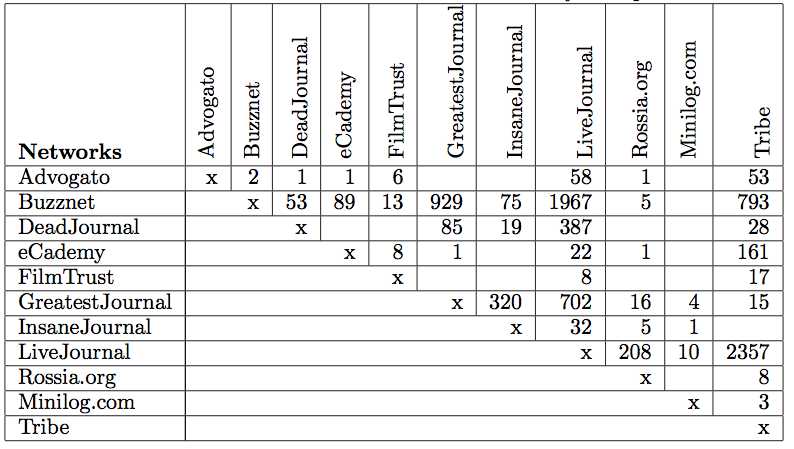 Network Overlap
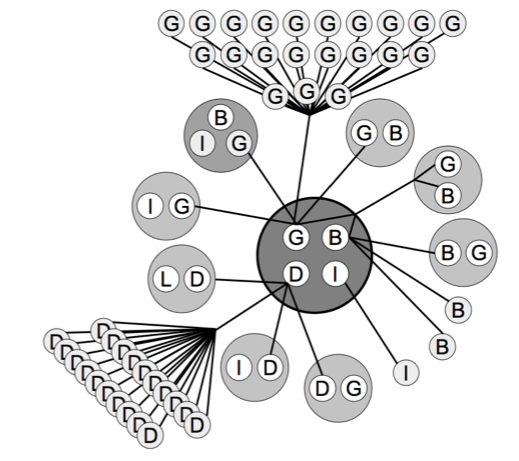 Overall Results
All networks could be connected to at least 4 other networks
Over 16,000 accounts could be merged
Small overall percentage of users, but this is consistent with the fraction of hubs we expect in a network
Conclusions for the Semantic Web
FOAF utilizes the logic of OWL
Reasoners can merge profiles of the same person maintained on different networks
FOAF is an interesting realization of the Semantic Web goal of maintaining distributed knowledge that can be unified through reasoning.
Potential Applications
Social Aggregating and Filtering Applications 
Recommender Systems
Email Filtering
Advertising
News Syndication
All improved with semantics
Trust in Context
Questions / Comments
Jennifer Golbeck
jgolbeck@umd.edu

http://www.cs.umd.edu/~golbeck
http://trust.mindswap.org